Фізика - це наука розуміти природу
Е.Роджерс
МАГНІТНЕ
поле
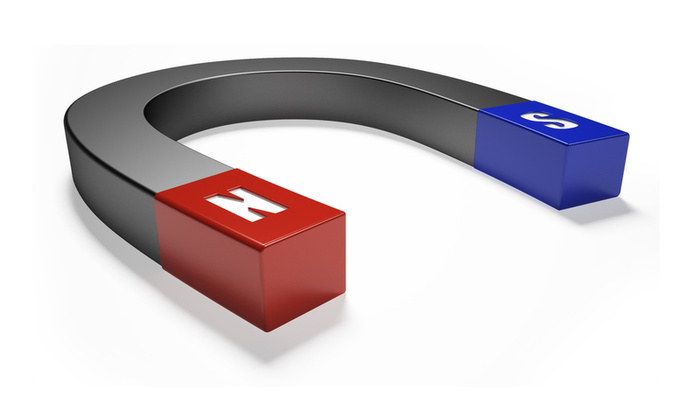 Ковальчук С. Р.
СШ № 24 м. Київ
11 клас
Дія магнітного поля на провідник зі струмом. Сила Ампера
Магніти
Штучні
Природні
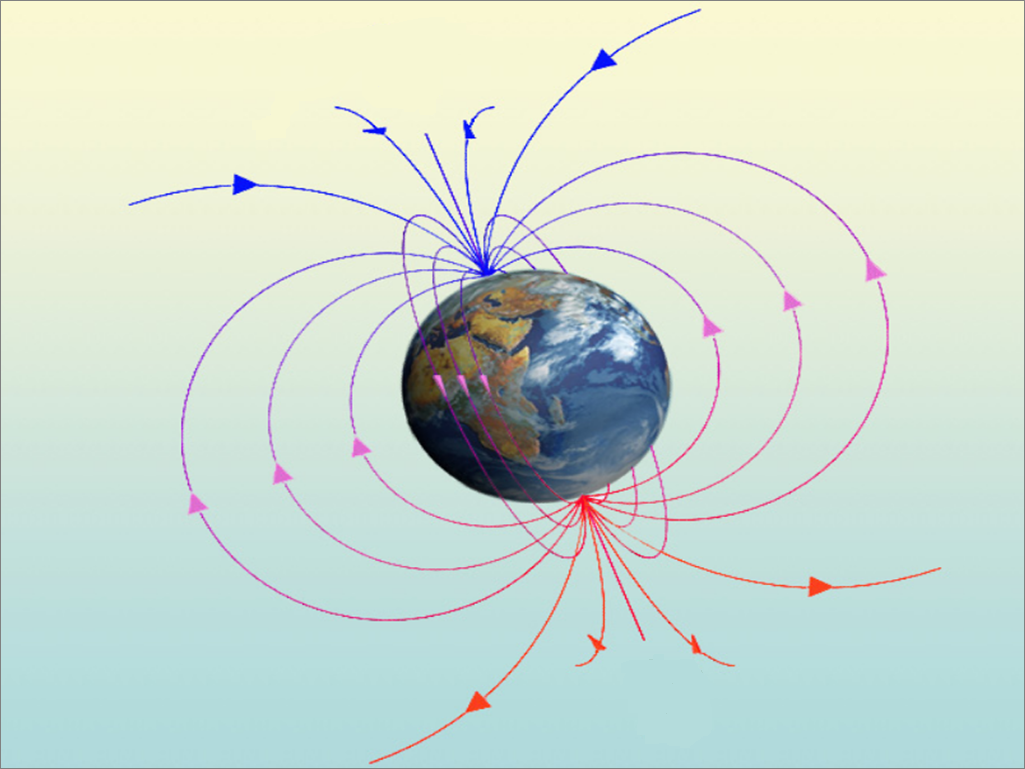 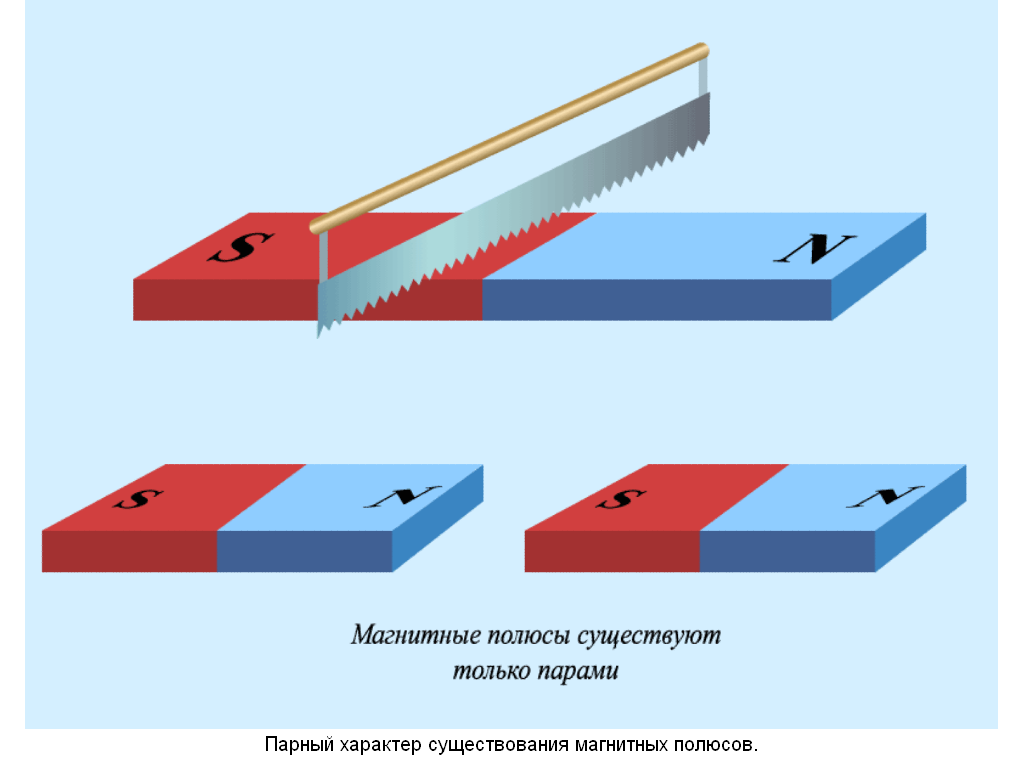 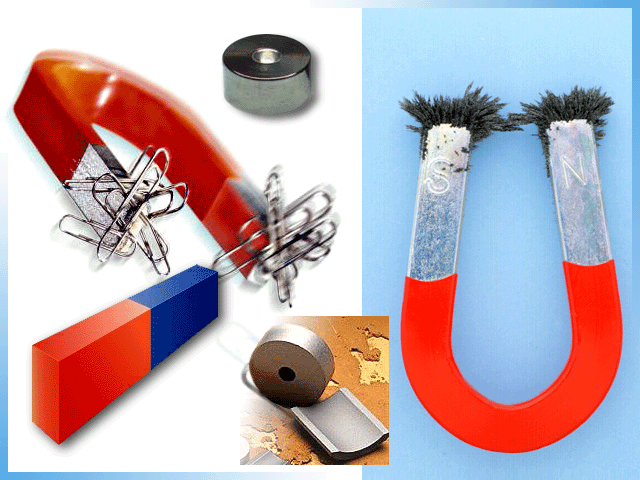 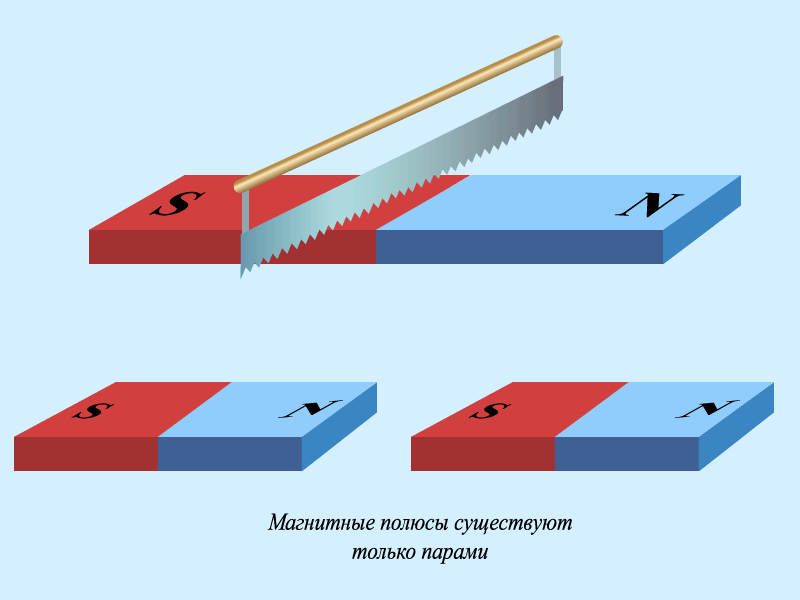 Властивості магнітів
Мають два полюси S, N
Різнойменні полюси магнітів притягуються, а однойменні - відштовхуються
Магніт, підвішений на нитці, розміщується так, що вказує на північ і на південь
Середня лінія магніту не має магнітних властивостей
Неможливо отримати магніт з одним полюсом
Земна куля є величезним магнітом
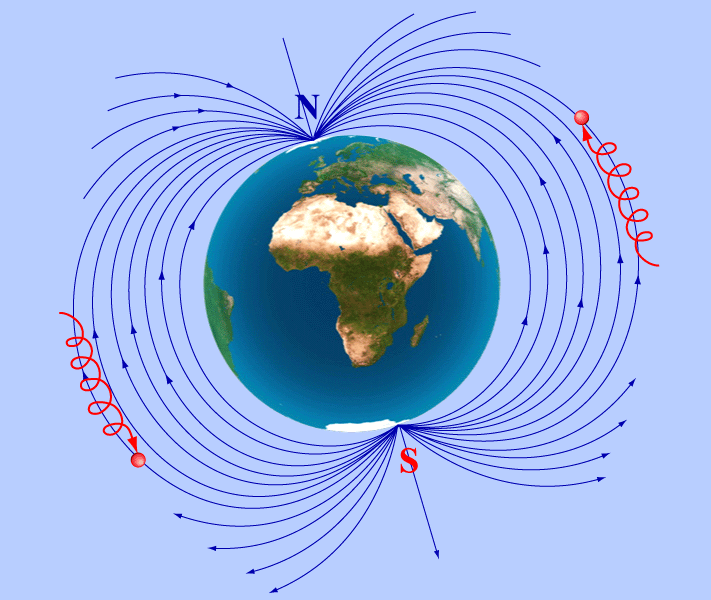 ДОСЛІД ЕРСТЕДА
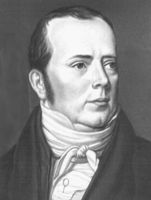 У 1820 році датський вчений Ганс Крістіан Ерстед помітив взаємодію провідника зі струмом та магнітної стрілки.
ДОСЛІД АМПЕРА
В 1820 році 
Андре Марі Ампер продемонстрував взаємодію двох паралельно розташованих провідників зі струмом.
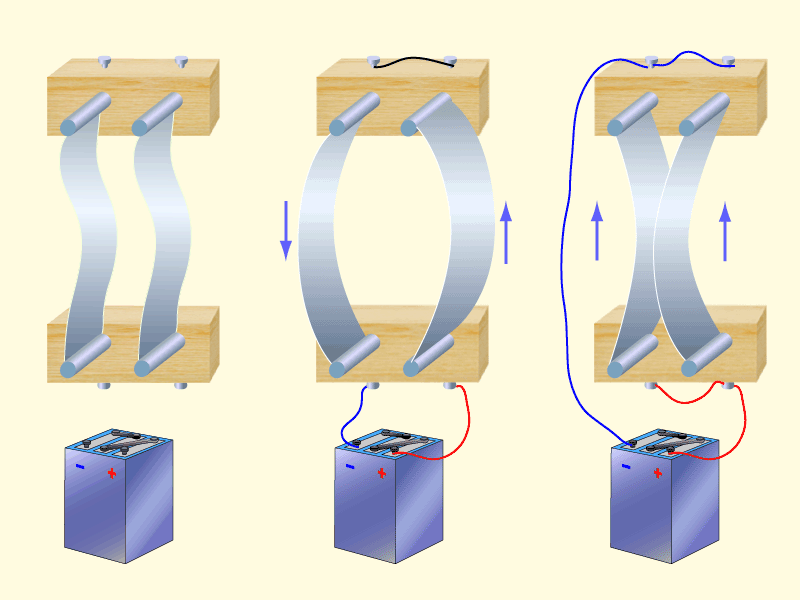 Магнітне поле – особливий вид матерії, що має специфічні властивості:
	- породжується електричним струмом (зарядами, що рухаються;
	- породжується постійним магнітом;
	- виявляється через дію на струм (на заряди, що рухаються);
	- зображується у вигляді силових ліній;
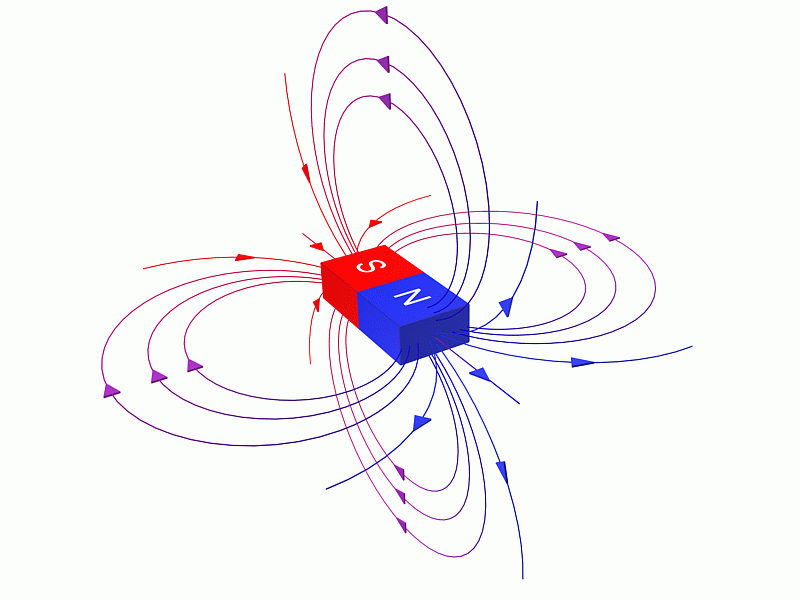 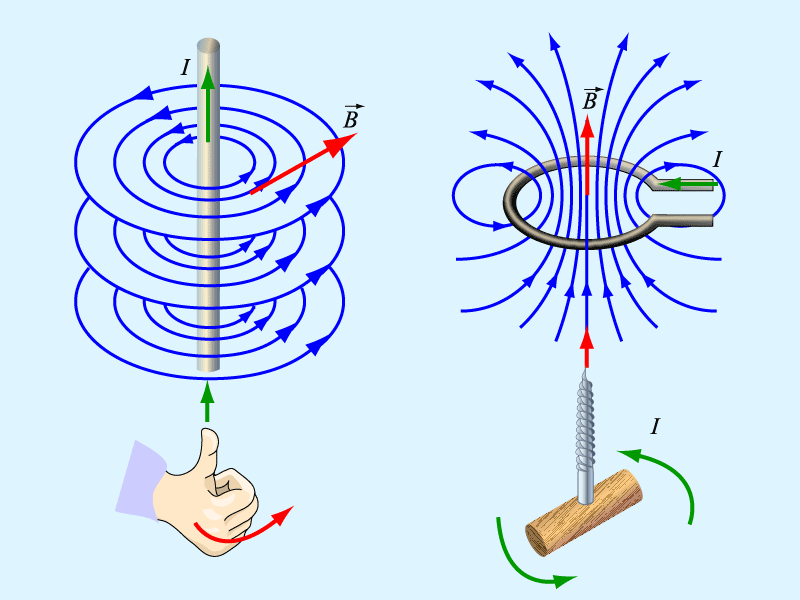 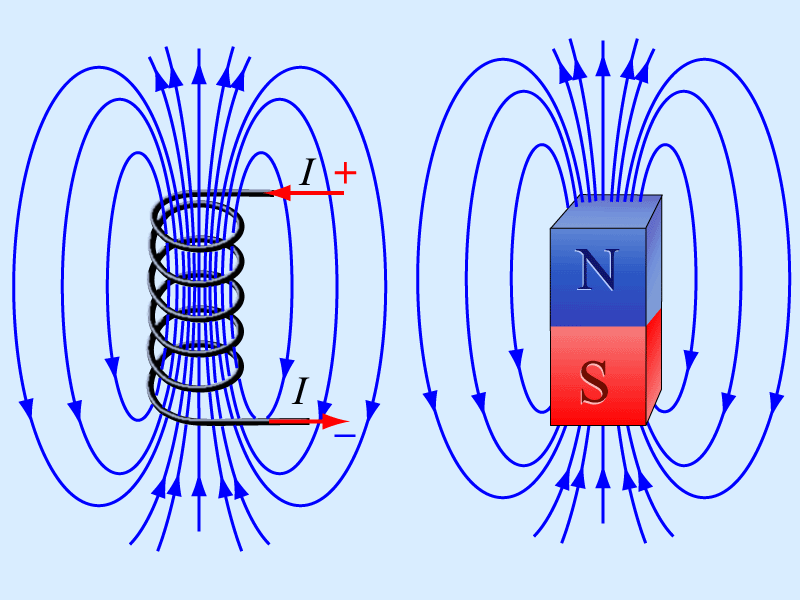 Силовою характеристикою магнітного поля є
Магнітна індукція
в
Вимірюється в теслах  ( Тл )
Лінії магнітного поля
Не  перетинаються
Замкнені
Магнітні поля – вихрові 
Магнітних зарядів не існує
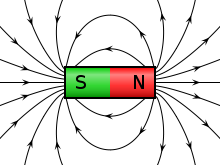 Дія магнітного поля на провідник зі струмом. Сила Ампера
Магнітне поле діє на провідник зі струмом з певною силою
 - кут між напрямком сили струму і вектором магнітної індукції
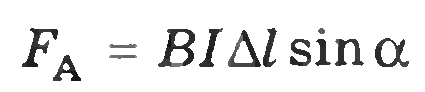 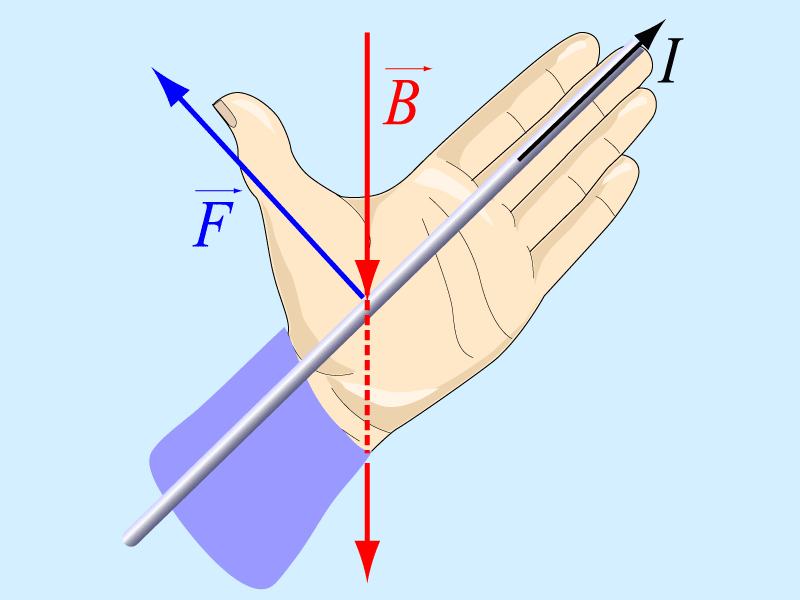 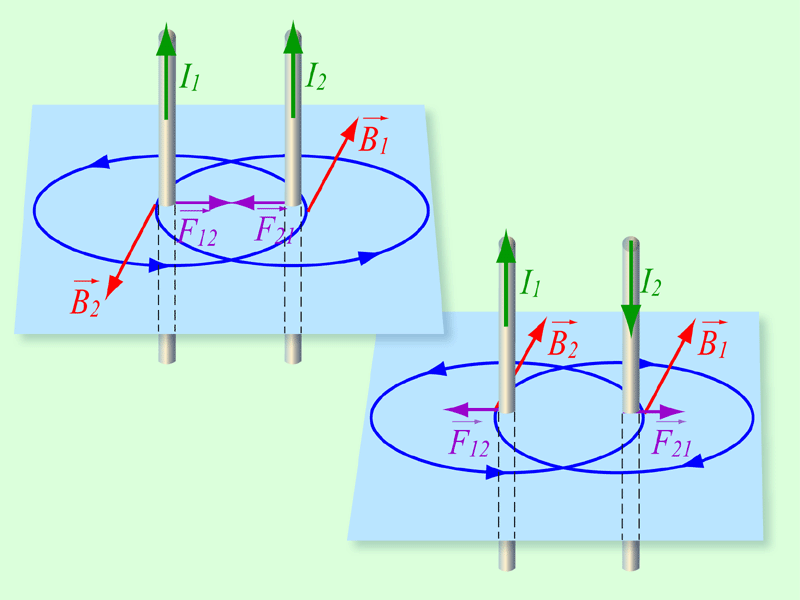 Причина існування сили Ампера
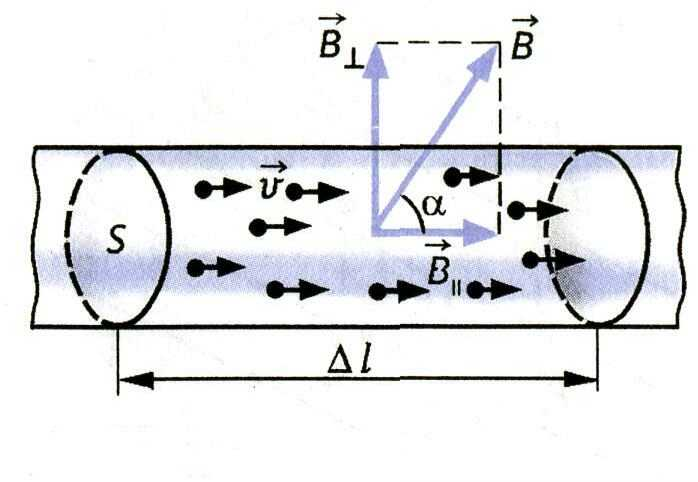 Існування сили Ампера зумовлене тим, що на рухому заряджену частинку в магнітному полі діє сила – сила Лоренца
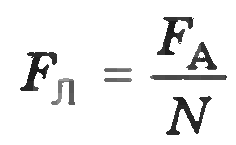 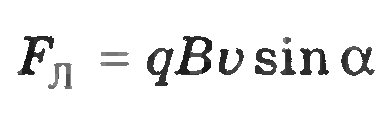 Правило лівої руки для сили Лоренца
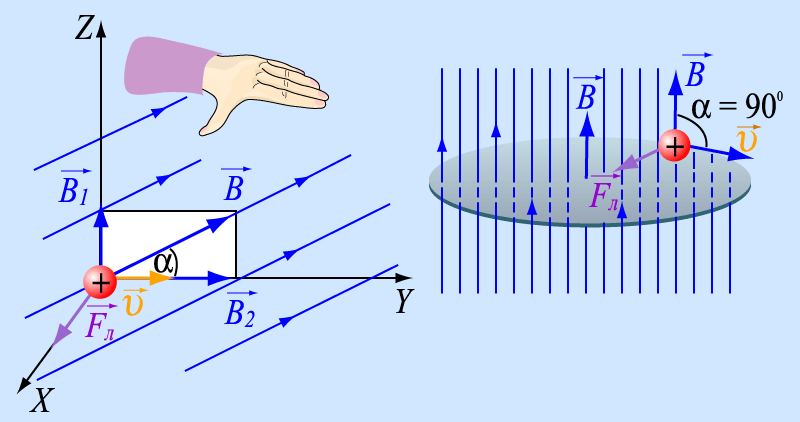 Блок контролю
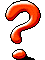 1.Магнітне поле існує навколо довільного проводника зі струмом, 
  т. о. навколо …………  електричних зарядів.







Правильна відповідь: рухомих
2. Навколо нерухомих електричних зарядів існує тільки………. поле.








Правильна відповідь: електричне
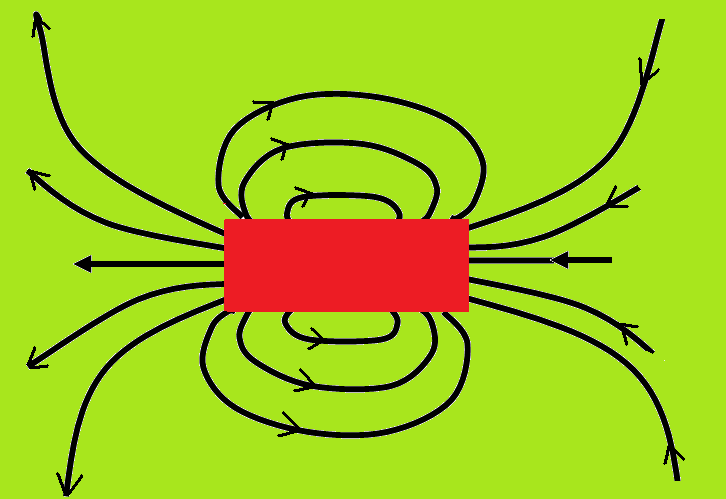 4. Визначити напрямок сили Ампера
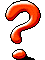 N
FA
S
5. Визначити напрямок сили Ампера:
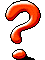 N
FA
S
6. Визначити напрямок сили Ампера
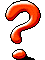 N
S
FA
7. Визначити напрямок сили Ампера:
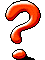 FA
N
S
8.Під яким кутом до ліній індукції магнітного поля має рухатись електрон, щоб на нього не діяла сила Лоренца?
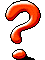 а) 30°;     б) 45°;
в) 90°;     г) 180°;
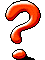 9.Як зміниться сила Ампера, що діє на прямолінійний провідник зі струмом в однорідному магнітному полі, при збільшенні сили струму в провіднику у 2 рази? Провідник розміщений перпендикулярно вектору індукції.
а) зменшиться у 2 рази; б) зменшиться  у 4 
рази;
в) збільшиться у 2 рази; г) збільшиться у 4 рази
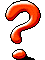 10. За допомогою правила лівої руки, визначити напрямок сили, з якою магнітне поле буде діяти на провідник зі струмом. Можливі напрямки  сили Ампера вказані стрілочками.
1
І
B
2
3
4
а) 1,          б)2,             в)3,            г)4
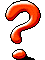 11. За допомогою правила лівої руки, визначити напрямок сили, з якою магнітне поле буде діяти на провідник зі струмом. Можливі напрямки  сили Ампера вказані стрілочками.
І
1
·
B
2
3
4
а) 1,          б)2,             в)3,            г)4
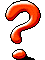 12. За допомогою правила лівої руки, визначити напрямок сили, з якою магнітне поле буде діяти на провідник зі струмом.
N
І
S
а) вгору,     б)вниз,      в) до нас,        г) від нас.
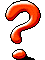 13. За допомогою правила лівої руки, визначити напрямок сили, з якою магнітне поле буде діяти на провідник зі струмом. Можливі напрямки  сили Ампера вказані стрілочками.
1
І
B
2
3
4
а) 1,          б) 2,           в) 3,             г) 4
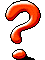 13. Визначити розміщення полюсів магниту
а) ліворуч – північний полюс,
б) праворуч – південний полюс.
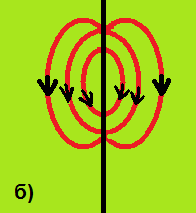 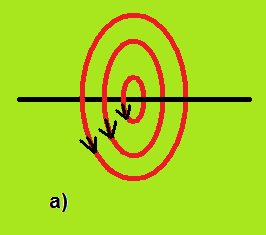 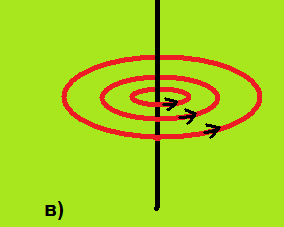 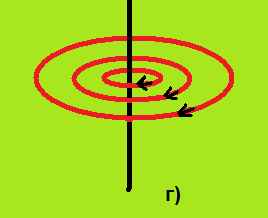 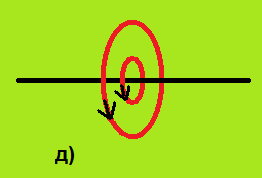 Полярне сяйво - прояв дії сили Лоренца
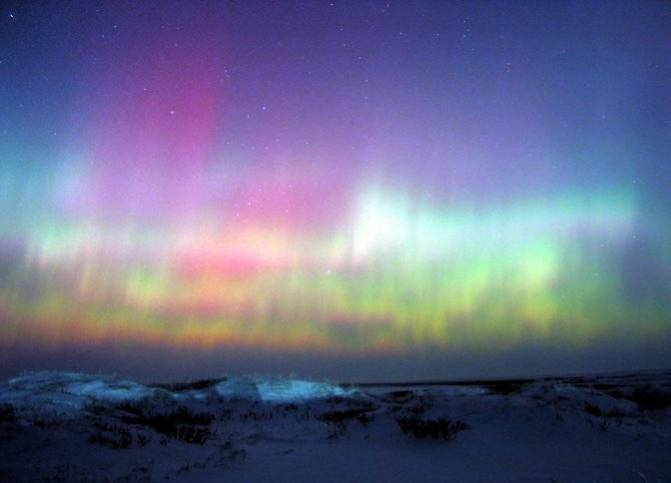 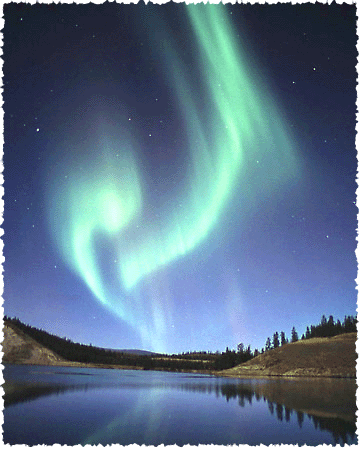 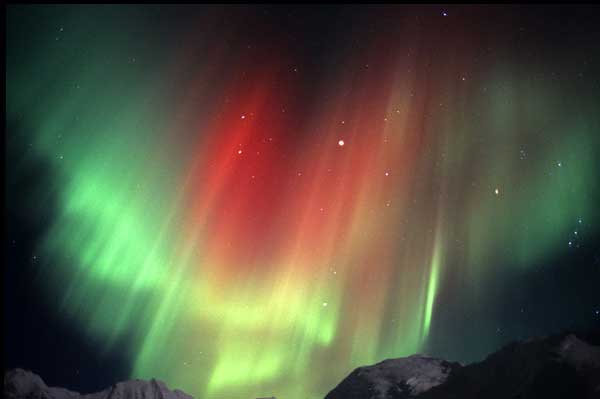 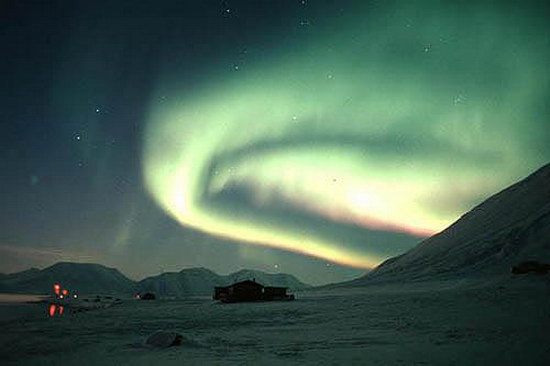 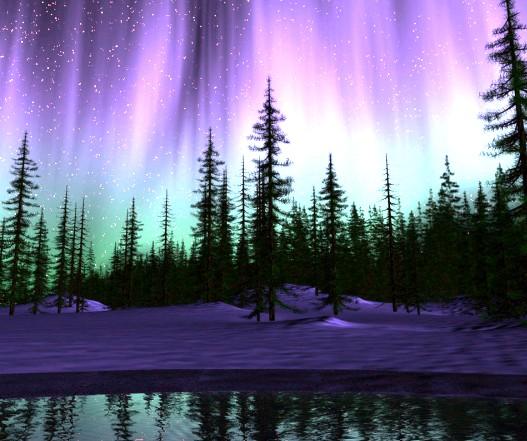 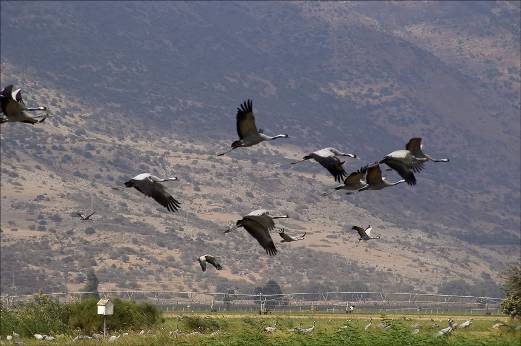 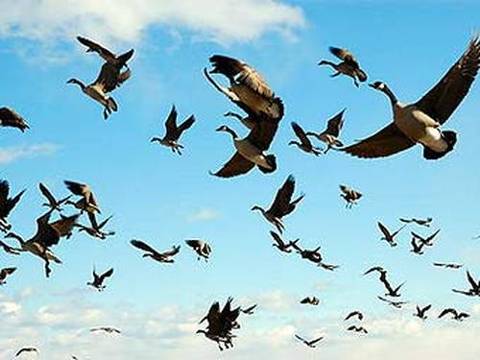 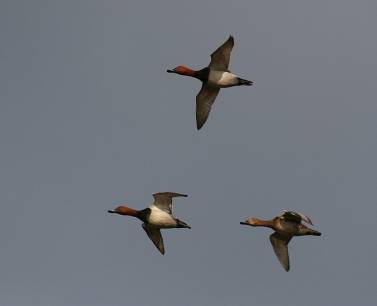 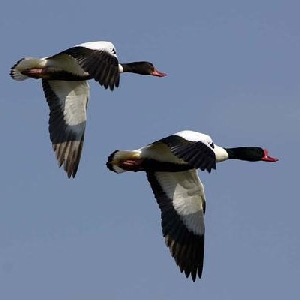 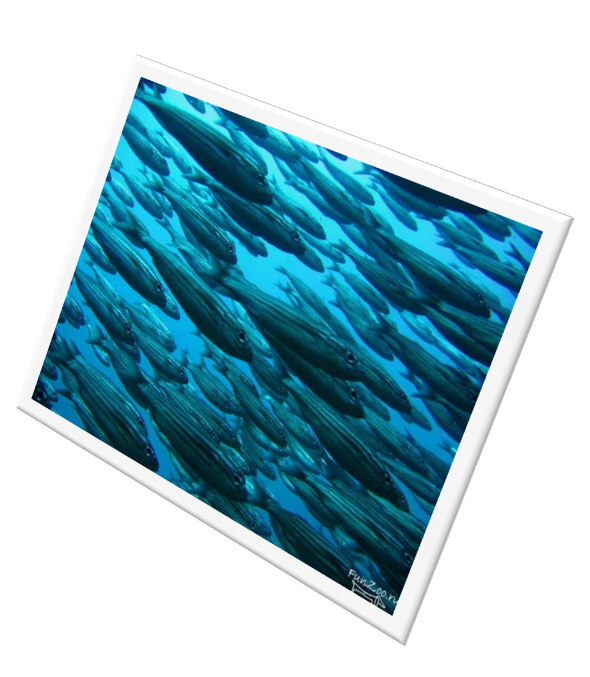 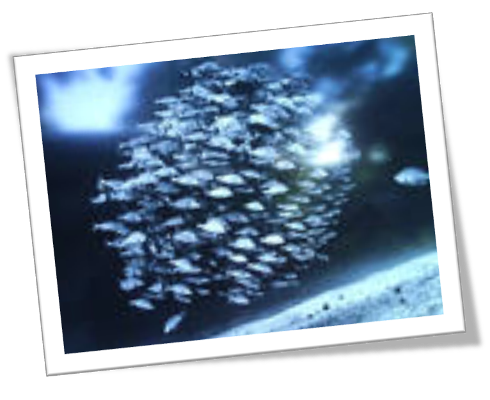 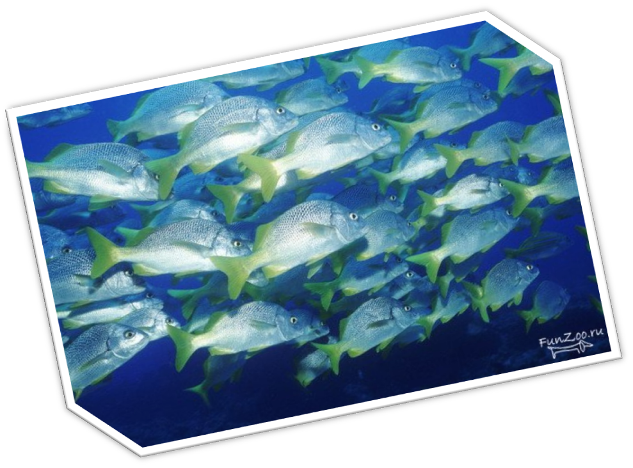 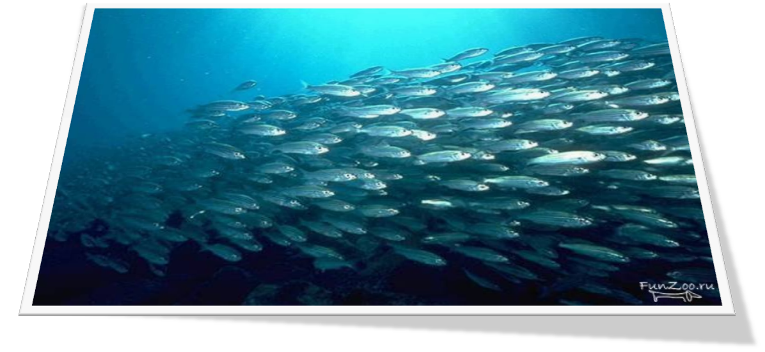